Татьяна Николаевна барамзина
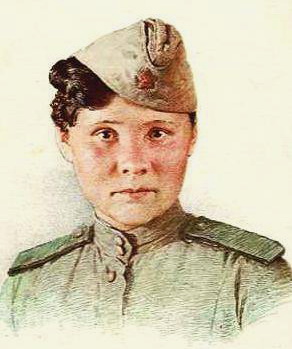 Герой Советского Союза.
Биография
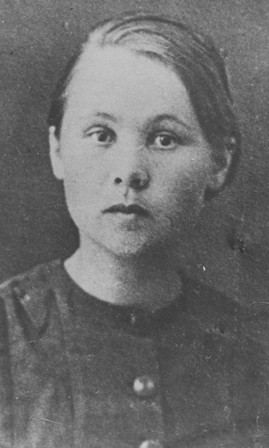 Татьяна Барамзина родилась 
12 декабря 1919 года в небольшом 
городке Вятской губернии —Глазов.
После 7-летки поступила и 
закончила Глазовское педучилище. 
Во время учебы в училище увлеклась 
стрельбой из винтовки.
 С первых дней войны рвалась на 
фронт, но до 1943 года с нее не 
снимали бронь педработника — она 
работала в детсаду для эвакуированных.
Одновременно с работой, Барамзина заканчивает курсы санитаров.
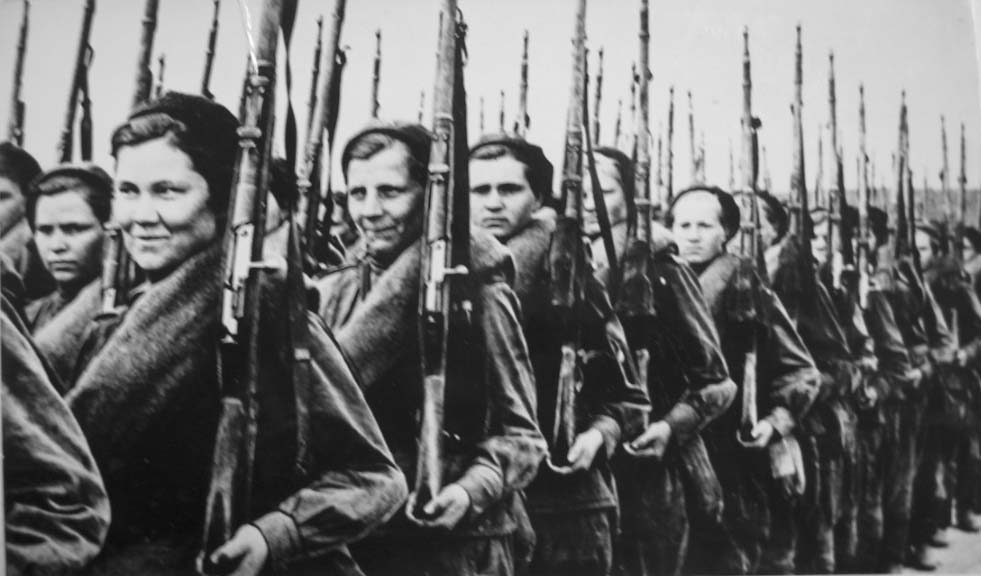 В 1943 году ее вызвали в военкомат и направили в Центральную женскую школу снайперов. Уже в апреле 1944 года Татьяна Барамзина заносит в свою снайперскую книжку отметку о первом убитом фашисте. В июне она довела свой счет до 17.
Из-за резко-начавшихся проблем с глазами, 
  Татьяна была вынуждена «переквалифицироваться» в оперативные телефонисты (это телефонисты, которые должны обеспечивать бесперебойную связь НП с ротами на передовой).
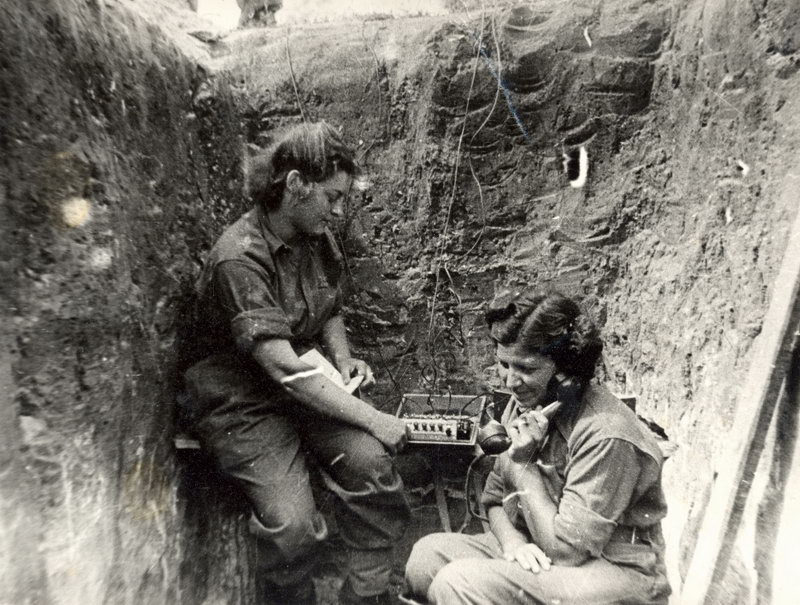 В военных архивах было найдено не отправленное по инстанции представление о награждении Татьяны Барамзиной к 
правительственной 
награде, в котором 
говорится, что за 2 
дня ожесточенных 
боев Бармзина 14 раз 
восстанавливала 
обрывы связи — и все 
это под практически 
непрерывным 
артиллерийским огнем противника. Было это в 20-х числах июня, а чуть меньше, чем через 2 недели Татьяна погибла.
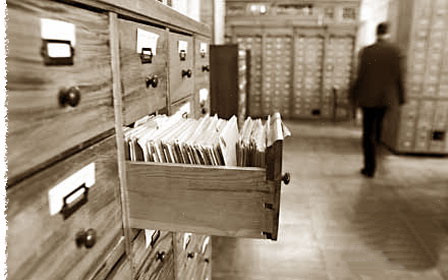 Описание подвига
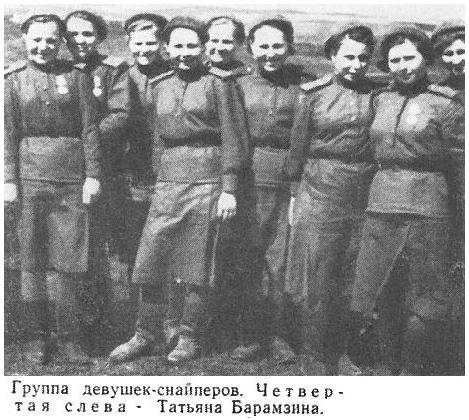 5 июля 1944 года стрелковый 
батальон, в котором Татьяна 
Барамзина служила телефонист-
кой, выполнял боевую задачу по 
захвату гитлеровских войск. 
Недалеко от села Пекалин, 
батальон нарвался на крупную колонну войск 
противника. Завязался неравный бой, в котором 
немцы превосходили и по численности и вооружению 
(в немецкой колонне были в том числе и танки). 
Сначала Татьяна выполняла функции санитара, она 
вытаскивала из суматохи боя раненых бойцов и 
оттаскивала их в обнаруженный в районе боя 
заброшенный блиндаж.
Барамзина заметила приближающийся со стороны линии 
фронта отряд фашистов. Татьяна крикнула раненным, 
чтобы те, кто может передвигаться, отходили к лесу, 
а сама попыталась прикрыть их отход, открыв 
прицельным огонь по врагу из автомата. 
Девушка отстреливалась до последнего 
патрона — около 20 фашистов так и остались 
лежать на подступах к блиндажу.
Ворвавшиеся в блиндаж гитлеровцы сразу
расстреляли всех тяжелораненых советских 
бойцов, а затем принялись пытать отважную 
девушку. По свидетельству одного из 
раненных, который просто Чудом 
остался жив в том блиндаже, немцы 
пытались выяснить — как, и с каким заданием
здесь оказалось подразделение советских 
войск. Но Татьяна им ничего не сказала , даже 
не назвав своего имени. Татьяна Барамзина 
была найдена мертвой, бойцами 70-й стрелковой дивизии. Все
тело было изранено, выколоты глаза. Ко всему прочему, 
фашисты выстрелили в лицо девушки из противотанкового ружья…
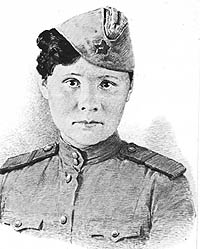 В 1945 г. За образцовое выполнение боевых заданий и проявленные мужество и героизм в сражениях с немецко-фашистскими захватчиками Барамзиной Татьяне Николаевне присвоено звание Героя Советского союза, а также награждена орденом 
 Ленина.
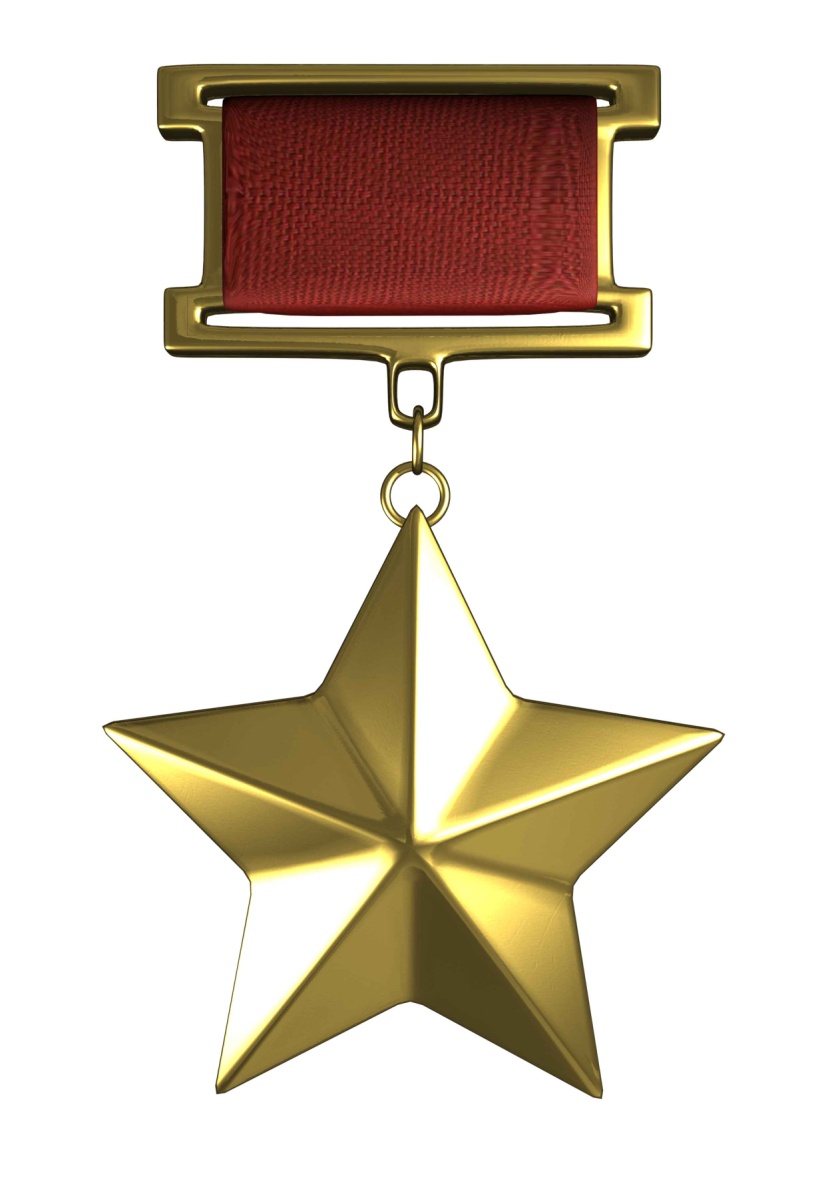 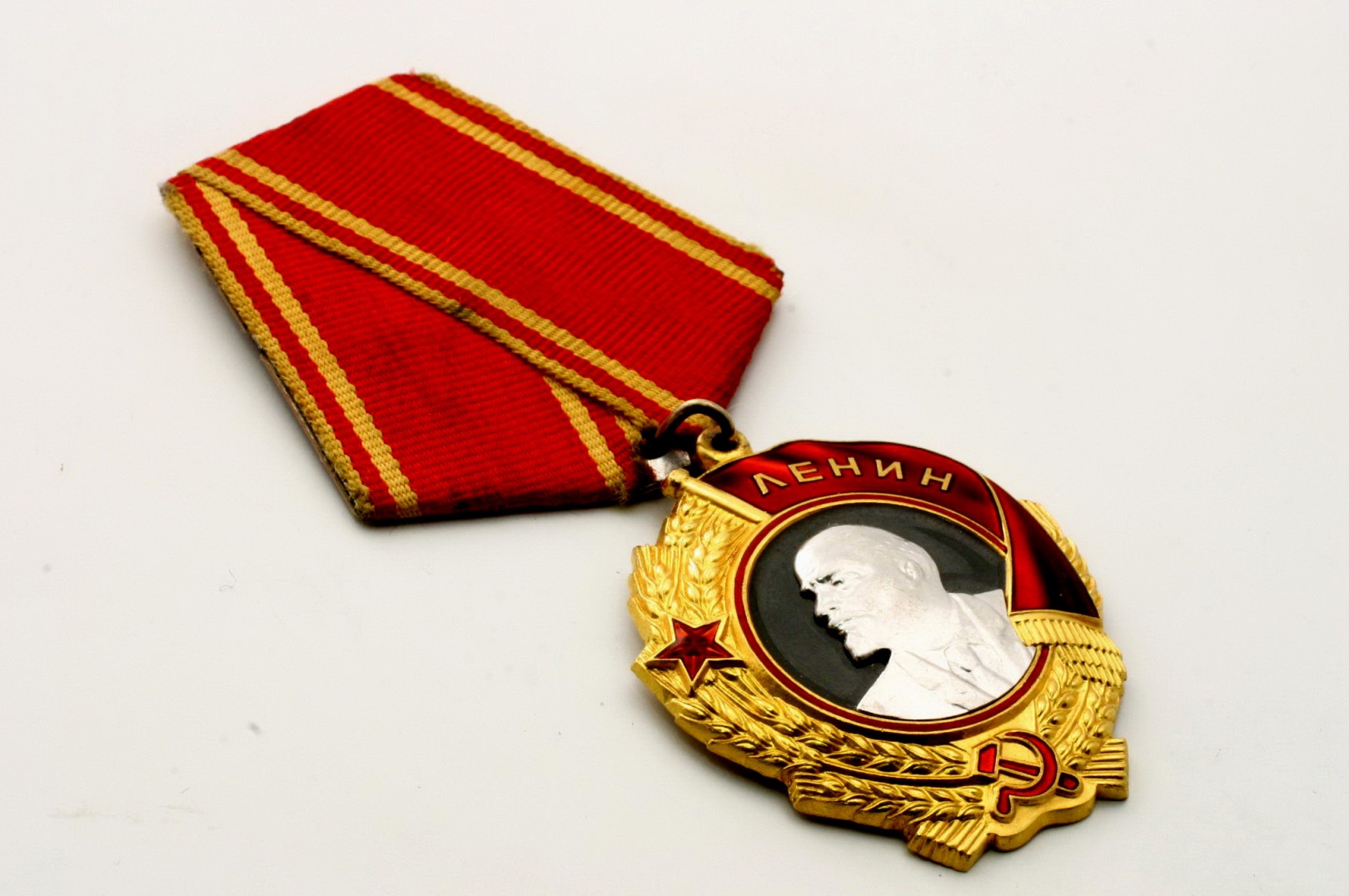 Спасибо за внимание!